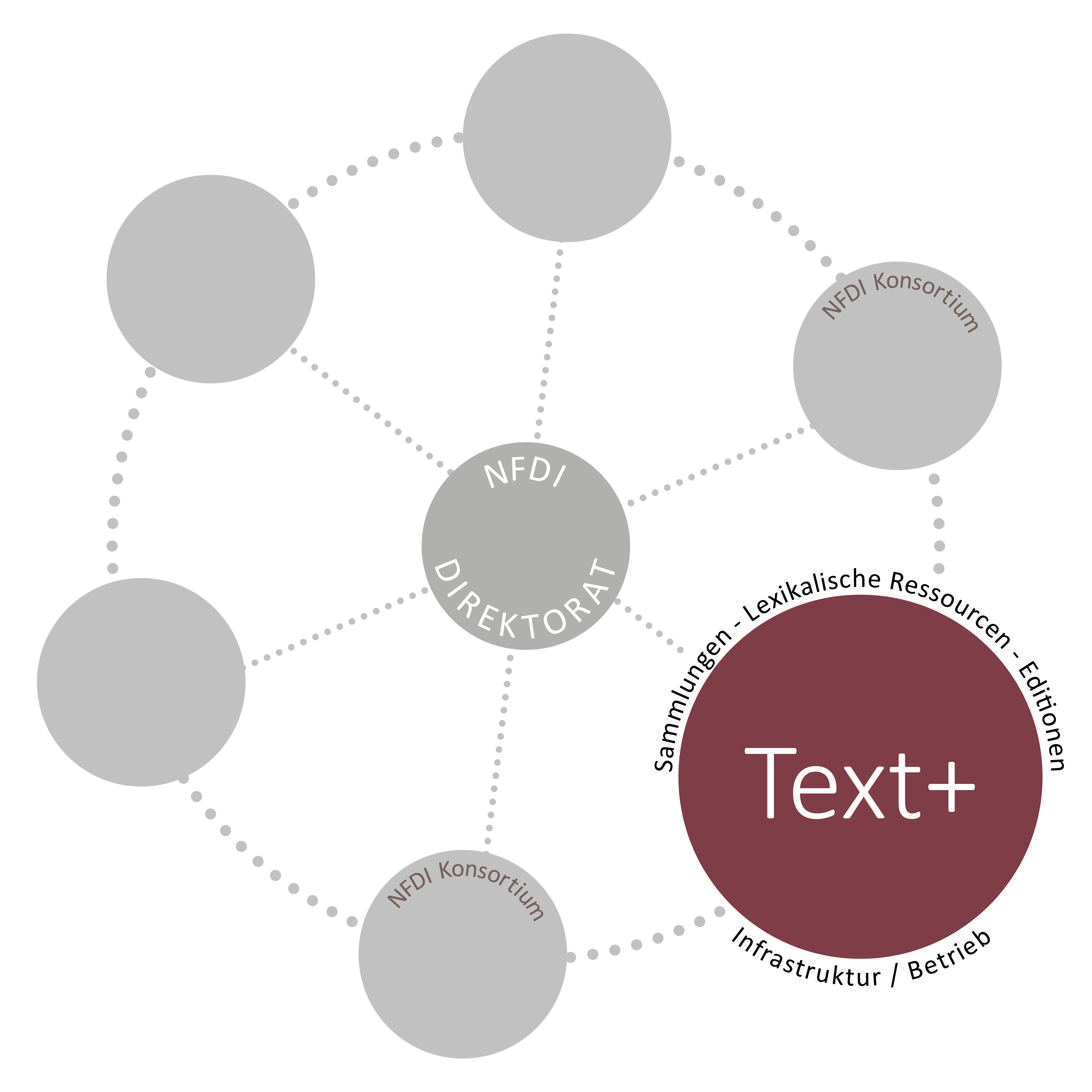 Das NFDI-Konsortium Text+ wird gefördert durch die Deutsche Forschungsgemeinschaft (DFG) - Projektnummer 460033370
TA Collections- Verbindungen zu EditionenPeter Leinen, Deutsche Nationalbibliothek
[Speaker Notes: Begrüßung.

In den nächsten Minuten werde ich die TA Collections vorstellen und dabei den Fokus auf solche Aufgaben und Ziele lenken, die in engen Zusammenhang zu Editionen stehen, bzw. wo wir mit Editionen, aber auch mit der TA Lexikalischen Ressourcen sowie dem Bereich Infrastructure/Operations gemeinsame Themen haben und bearbeiten.

Zunächst greife ich nochmal einige Aspekte aus dem Vortrag des Kollegen Speer auf, die schon z.T. die „goldene Brücke“ um nicht zu sagen die Anforderungen, aber auch Chancen der Zusammenarbeit aufzeigen.

Wir alle benötigen Daten und diese Daten müssen dauerhaft zur Verfügung stehen. Neben der Archivierung ist dies die Herausforderung der persistenten Adressierung. Ob hier alle Probleme gelöst sind mag jetzt mal dahingestellt sein, es muss sich aber in jedem Fall aktiv jemand um die Pflege, aber auch um die Erschließung und Standardisierung dieser Daten kümmern. 
Ganz wesentlich erscheint mir der Aspekt der Trennung zwischen der Datenschicht und der Präsentationsschicht, die es ermöglicht sich auf die spezifischen Anforderungen bei der Pflege und dem Erhalt zu konzentrieren und so arbeitsteilig vorzugehen. Das ist sicher einer der Verbindungen zwischen den TA Editionen und Collections.]
TA Collections
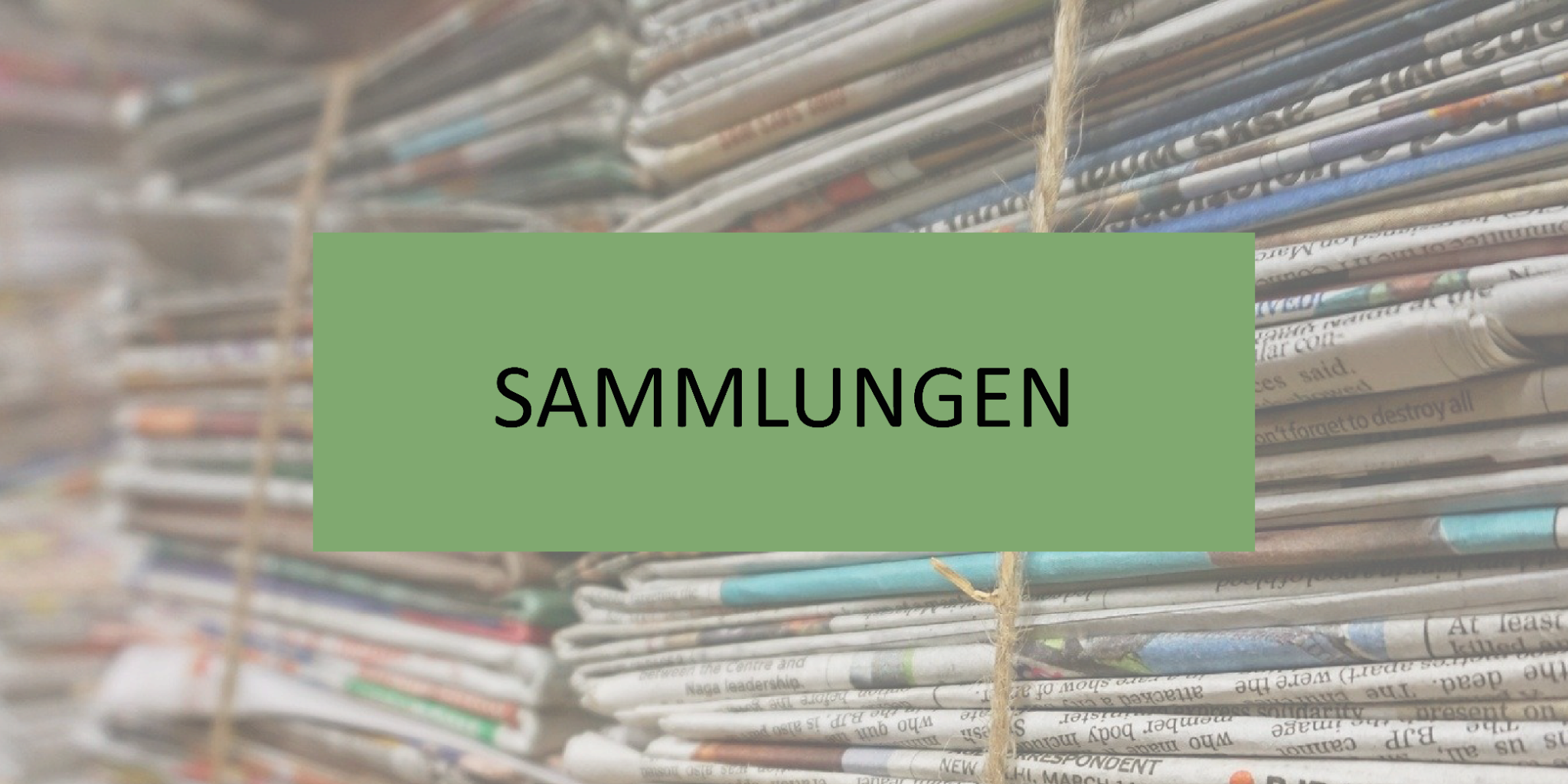 Ziele
Support-Infrastruktur zu Sammlungen 
einfache und transparente Verfahren zum Finden und Zugang von Daten aus Sammlungen, die für die Forschung frei zugänglich sind
Integration von Sammlungen, die sich derzeit außerhalb der Reichweite von Forschern befinden in großem Umfang integrieren
eine Drehscheibe für rechtliches und ethisches Fachwissen 
Verbesserung der Interoperabilität von Sammlungen durch der Standardisierung, Linked (Open) Data, Normdaten
Collections
www.text-plus.org
2
[Speaker Notes: Die TA Collection versteht sich als Anlaufstelle für alle Fragen rund um die großen und kleinen Sammlungen und zielt darauf ab, diese soweit es möglich ist in einem großen virtuellen Datenraum zusammenzuführen. Hierzu gehören selbstverständlich Aspekte der sicheren und persistenten Speicherung, des Findens und eines rechtskonformen Zugriffs auf diese Daten, wie aber auch die Strukturierung und Erschließung nach unterschiedlichen Kriterien. Dies meint sowohl die Sammlung an sich als auch die Objekte selbst. Die Erschließung bisher nicht zur Verfügung stehender Sammlungen von Text- und Sprachdaten ist eines der wesentliche Ziele für die nächsten Jahre. 
Dies macht die Datensäule nicht isoliert, sondern einerseits mit den beiden anderen Datensäulen und mit dem Bereich Infrastruktur/Operation. Dies gilt auch für die Themen wie OCR und Schnittstellen zu TDM-Anwendungen.

„Verborgene Schätze“ heben, diese Schätze verlässlich (persistent und rechtssicher) und dauerhaft zugänglich machen, in einen größeren Kontext einbetten könnte eine Kurzbeschreibung der Aufgaben sein.]
TA Collections
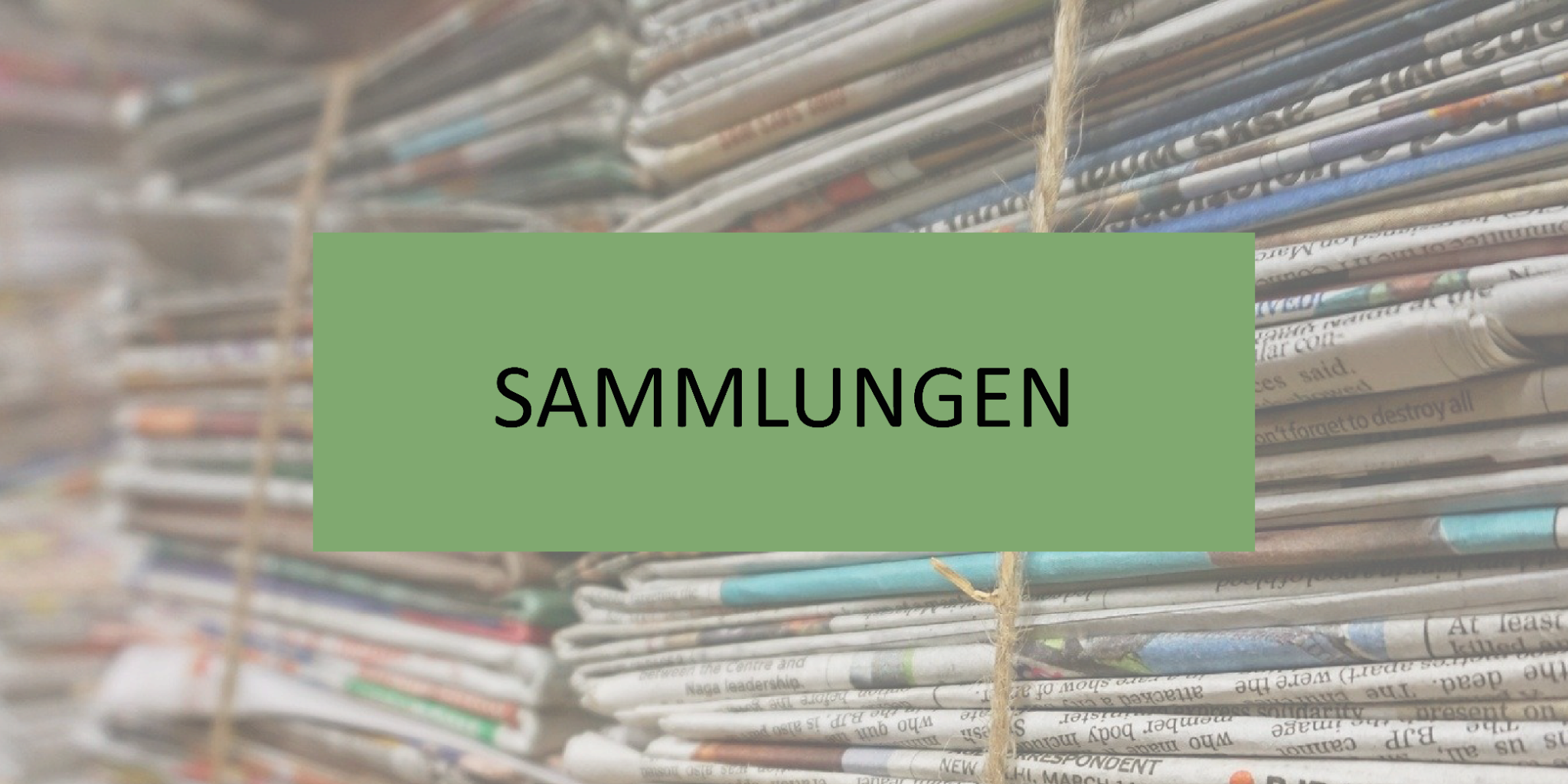 Cluster:
Gegenwartssprache
Historische Texte
Unstrukturierte Texte

19 Einrichtungen, davon 12 Datenzentren
Collections
www.text-plus.org
3
[Speaker Notes: An der Taskarea Collections mit den drei Clustern „Gegenwartssprache“, „Historische Texte“ und „Unstrukturierte Texte“ sind aktuell 19 Einrichtungen beteiligt, davon 12 Datenzentren, die eigene Daten in die Sammlung einbringen und deren dauerhafte Speicherung und Bereitstellung übernehmen.]
TA Collections
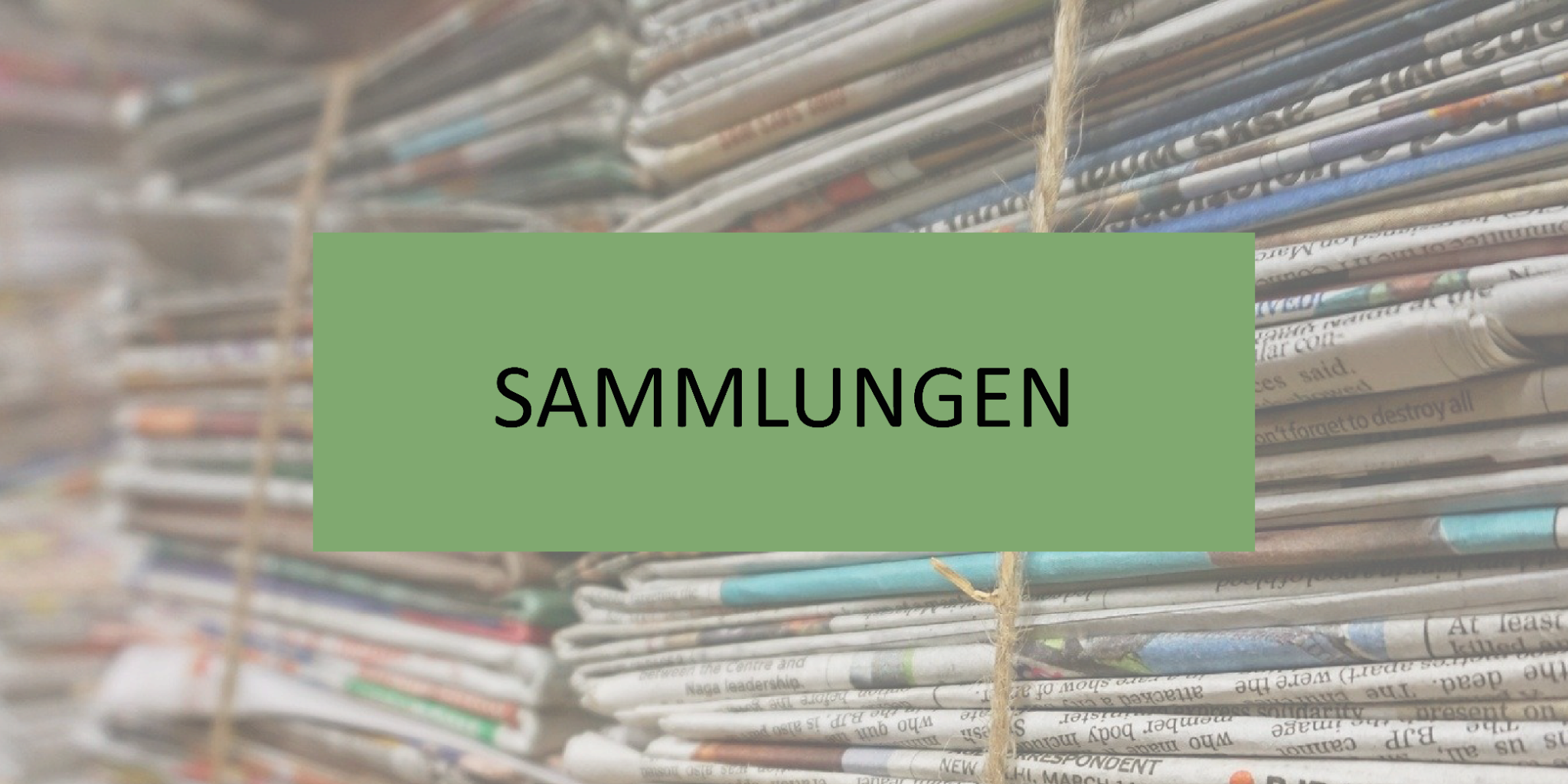 Bezüge zu Editionen
Sammlungen
Dauerhafte Verfügbarkeit, Zugriff über Repositorien
Standardisierung der Formate
Rechtliche Aspekte
Struktur, Facettierung
Integration
Erschließung
Suchfunktionen
Collections
www.text-plus.org
4
[Speaker Notes: Diese dauerhafte Verfügbarkeit und persistente Adressierung, sowie Fragen der Standardisierung der Formate und die Tiefenerschließung sind ein wesentlicher Aspekt der Nachnutzung der Daten, auch durch Wissenschaftlerinnen und Wissenschaftler, die eher mit dem Blick der beiden anderen Datensäulen auf die Daten schauen. Da es sich bei den Sammlungen zum Teil auch um nicht frei zugängliche Daten (Urheberrecht, Lizenzrecht, Persönlichkeitsrechte) handelt sind eben solche Fragen auch ganz wichtig zu klären. Auch hier sieht sich die TA als zentraler Anlaufpunkt zur Klärung solcher Fragen.]
TA Collections
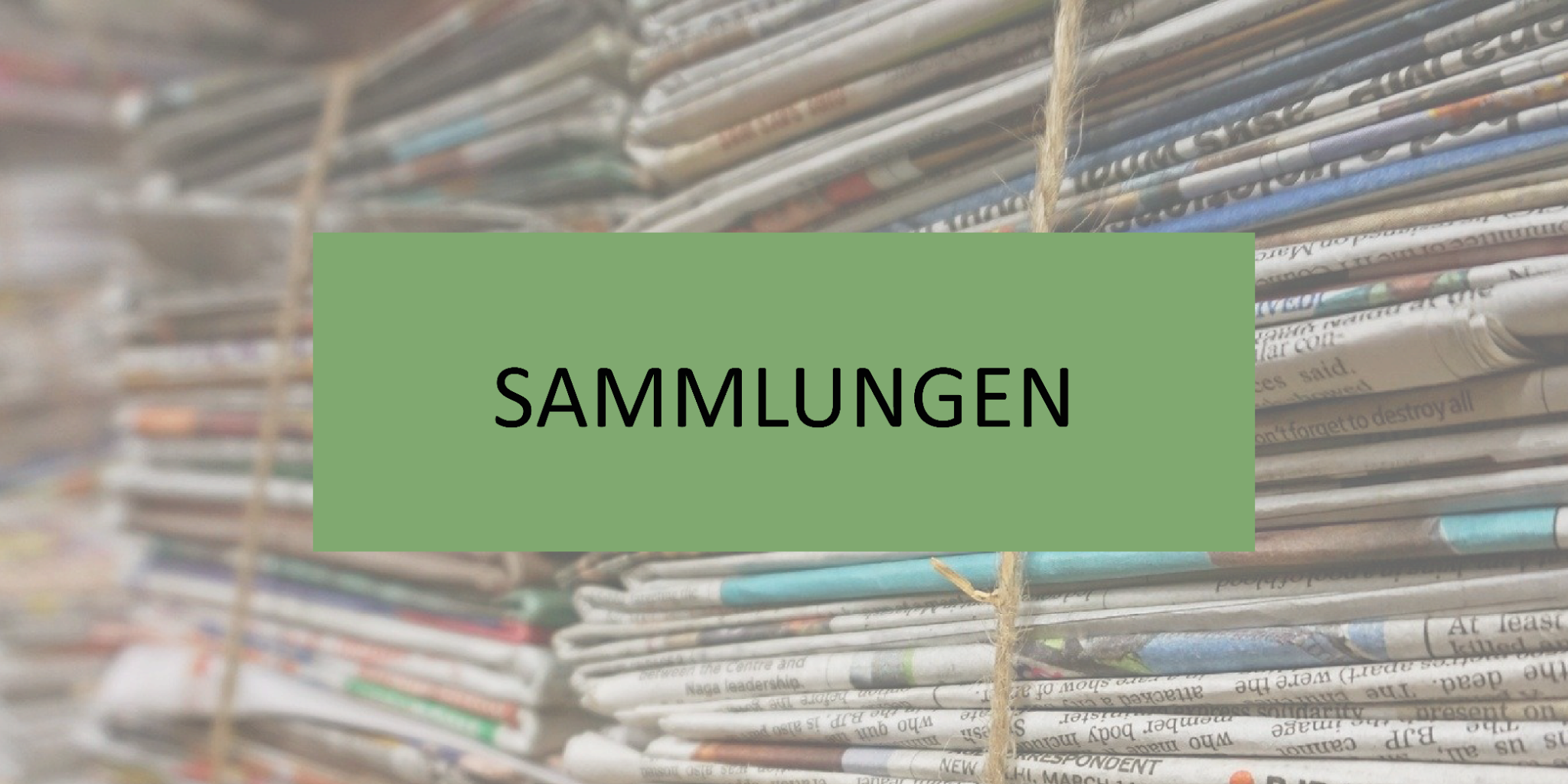 Bezüge zu Editionen
Processing
Strukturerkennung
Tokenisierung, Normalisierung
LOD, Normdaten
NER
Anreicherungen
Annotationen
Verknüpfungen
Collections
www.text-plus.org
5
[Speaker Notes: Daten liegen typischerweise in sehr unterschiedlichen Formaten und mit unterschiedlichen internen Strukturen vor. Strukturerkennung und die Extraktion z.B. von bildlichen und akustischen Elementen aus den Texten und deren Verzeichnung und Anreicherung mit Metadaten sind gerade für Editionen ein Mehrwert. Es stellt sich gerade im Kontext von Editionen die Frage, wie neben den Präsentationsschichten ein Bezug zwischen Annotationen und dem ursprünglichen Text verwaltet und gespeichert werden kann.]
TA Collections
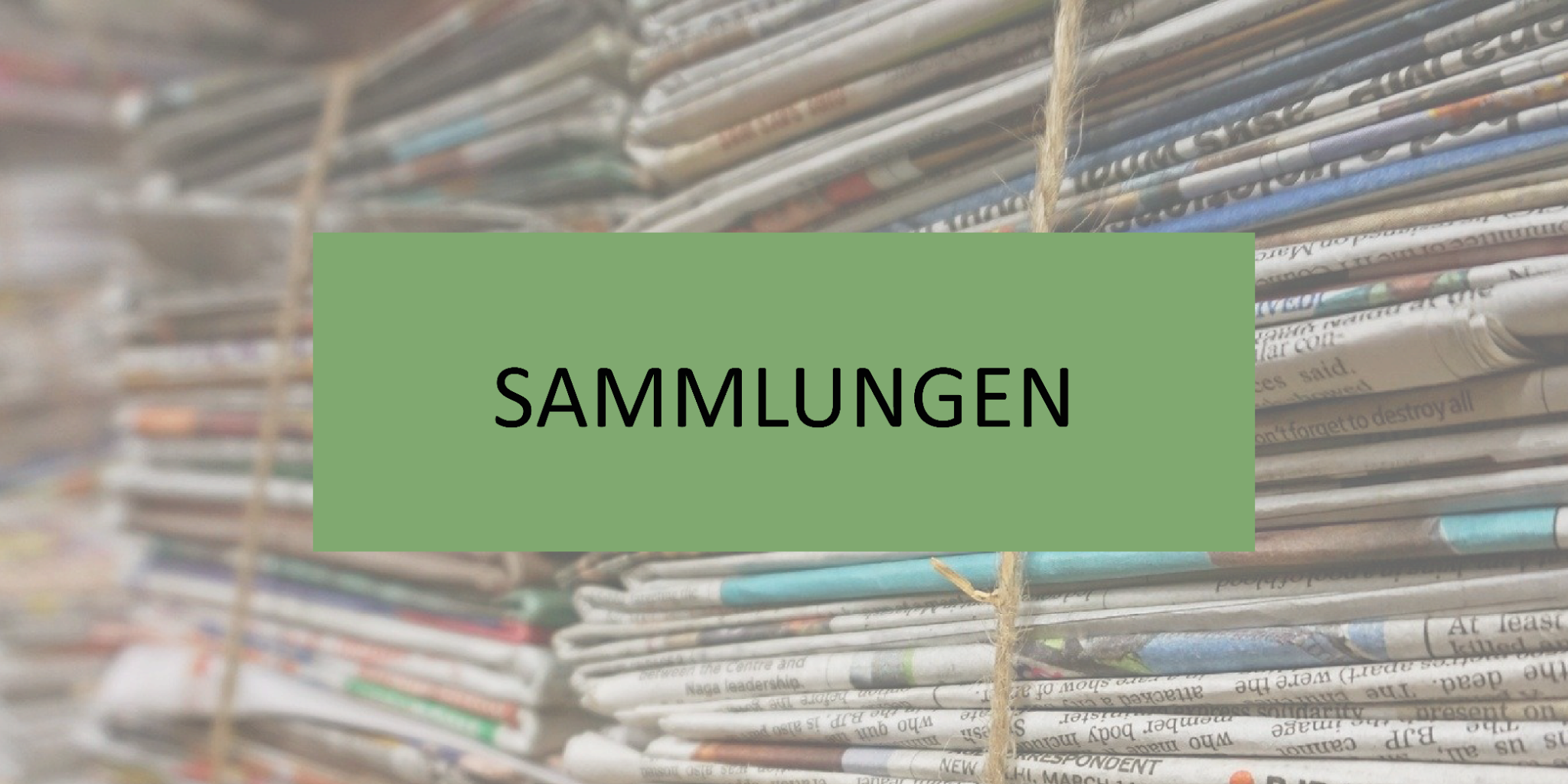 Domänenübergreifend
Registry
Suchfunktionen
Standardisierung
Normdaten
LOD
…
Collections
www.text-plus.org
6
[Speaker Notes: Ganz explizit arbeiten wir derzeit mit allen Bereichen an den hier genannten Themen zusammen und versuchen die unterschiedlichen Anforderungen zusammenzuführen.


Ich hoffe, ich konnte in der kurzen Zeit einen Einblick in die Arbeit innerhalb der Datensäule Collection geben und auch zumindest einige Bezüge zu der TA Editionen geben. Mehr Informationen auch zu übergreifenden Aktivitäten finden sich in der Poster Session.]